ECE 6341
Spring 2016
Prof. David R. Jackson
ECE Dept.
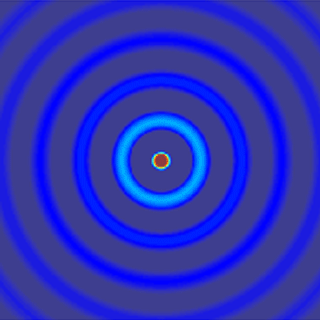 Notes 44
Notes 42
1
Overview
In this set of notes we derive the SDI formulation using a
 more mathematical, but more general, approach
 (we directly Fourier transform Maxwell’s equations).
This allows for all possible types of sources (horizontal, vertical, electric, and magnetic) to be treated in one derivation.
2
General SDI Method
Start with Ampere’s law:
where
Assume a 2D spatial transform:
3
General SDI Method (cont.)
Hence we have
Next, represent the field as
Note that
Take the               components of the transformed Ampere’s equation:
4
General SDI Method (cont.)
(Ignore     equation)
Examine the TMz field:
(1)
(2)
5
TMz Fields
We wish to eliminate        from Eq. (1). To do this, use Faraday’s law:
Take the       component of the transformed Faraday’s Law:
Recall:
(3)
6
TMz Fields (cont.)
Substitute        from (1) into (3) to eliminate
(1)
(3)
or
7
TMz Fields (cont.)
Note that
Hence
(4)
8
TMz Fields (cont.)
Equations (2) and (4) are the final TMz field modeling equations:
9
TMz Fields (cont.)
Define TEN modeling equations:
We then have
10
Telegrapher’s Equation
i-
i+
+
+
v+
v -
-
-
z
Allow for distributed sources
so
11
Telegrapher’s Equation (cont.)
Hence, in the phasor domain,
Also,
so
Hence, we have
12
Telegrapher’s Equation (cont.)
Compare field equations for TMz fields with TL equations:
13
Telegrapher’s Equation (cont.)
We then make the following identifications:
Hence
so
14
Sources: TMz
For the sources we have, for the TMz case:
15
Sources: TMz (cont.)
Special case: planar horizontal surface current sources:
Assume
Then we have
These correspond to lumped current and voltage sources:
lumped parallel current source
lumped series voltage source
16
Sources: TMz (cont.)
For a vertical electric current:
Assume
“planar vertical current distribution”
z = 0
17
Sources: TMz (cont.)
This corresponds to a lumped series voltage source:
18
Sources: TMz (cont.)
Special case: vertical electric dipole
Hence
19
TEz Fields
Use duality:
TMz
TEz
20
TEz (cont.)
Define:
We then identify
21
TEz (cont.)
For the sources, we have
Special case of planar horizontal surface currents:
lumped series voltage source
lumped parallel current source
22
Sources: TEz (cont.)
For a vertical magnetic current:
Assume
This corresponds to a lumped parallel current source:
Then we have
23
Sources: TEz (cont.)
Special case: vertical magnetic dipole
Hence
24
Summary
Results for 3D (volumetric) sources
Horizontal
Vertical
Distributed sources:
either parallel current sources
 or series voltage sources
25
Summary
Results for 2D (planar) sources
Horizontal
Vertical
Lumped sources:
either parallel current sources
 or series voltage sources
26
Summary (cont.)
TEN Models
+
-
27
Summary (cont.)
Michalski functions
+
-
28